English language
Introduction to Accent and Dialect
Introduction to Accent and Dialect Study
Read the following definition of accent and dialect carefully:
Where we are from is important to people – hence support for football teams from our home region, returning to our roots at Christmas, etc. Nearly all of us have regional features in the way we speak and this is part of our identity. 
We all speak with an accent and we all speak a dialect.  
Accent: the way we pronounce English. Since we all pronounce when we speak, we ALL have an accent. Most people’s accents will have some regional features. 3-5% of speakers in England may use the totally regionless accent of Received Pronunciation, either because they have been to one of the big public schools or because they want to sound as if they have.  
NOTE Received Pronunciation (normally shortened to R.P.) is describes as regionless because if someone has that accent you cannot tell where in the country they are from. (However, you can probably tell something about the social class they belong to and what their educational background may be.)
Dialect: not only pronunciation, but also the words and grammar that people use: 
Most regional dialects are spoken with a corresponding regional accent (eg Lancashire dialect + Lancashire accent). [ from Peter Trudgill English Dialects]
Introduction to Accent and Dialect Study
You will realise that:
ACCENT relates to our pronunciation.
DIALECT relates to the words and grammar we use. (Often the term ‘dialect’ is used as  a term to encompass all three aspects of language.)
To get an idea of the different accents we hear in the UK, watch the video clip. Make a list of the ten accents referred to in the clip.
You should notice that whilst the examples show speakers who sound very different from yourself, you can understand most of what most of the speakers are saying.
Pick two of the accents you are familiar with and try to imitate them yourself! You should notice that the sounds you change most are the vowel sounds in the words.
Introduction to Accent and Dialect Study
Some key points to note from the video clip

Accents are hard to copy! Speakers with a particular regional accent can nearly always spot someone who is imitating the accent but isn’t from their area. This shows us how deeply embedded into our identity our accents are.

People often hold particular attitudes, both negative and positive, to different accents. Most of us have an accent we particularly like the sound of, “ I love the ______ accent!” is a common thing to hear. Likewise, we often have an accent we dislike, “ Oh! I hate the _____ accent.” We heard on the video the presenter saying that the Birmingham accent is regarded by many as making people sound unintelligent. This prejudice is related much more to social attitudes that to any specific feature of the accent.

TASK – make a list of your own favourite and least favourite accents. Try to write down your reasons for liking and disliking them. Are your reasons to do with the actual sound of the accent or things that you associate with the accents and people who have them? 
 For example, many people say they like the West Country accent (Devon, Cornwall, Somerset etc.) but this part of the country is a very popular holiday destination so people may associate the accent with happy memories. Many people say they dislike the Liverpool accent (scouse) but often this will be because of social stereotypes about Liverpudlians rather than anything to do with the actual sound of the accent.
Introduction to Accent and Dialect Study
Some key points to note from the video clip


Certain accents are regarded as having high prestige – RP is referred to in the video as the “stereotypically, quintessential British accent”. This attitude is created by the fact that many RP speakers have status and hold positions of power in our society.

Accents and dialects go hand in hand – we hear the presenter saying about the Ulster (Northern Irish) accent that there is a whole dialect to get your head around too. 

Remember: when we talk about dialect we are talking about the words (lexis) and the grammatical structures which people use alongside the way they pronounce the language. 

We will look at dialect words next ( linguists normally refer to this as lexis).
Introduction to Accent and Dialect Study
Write down what  you would call the things in the images below.
4
3
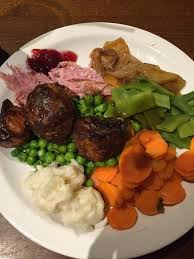 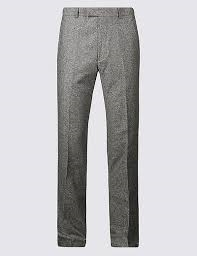 1
2
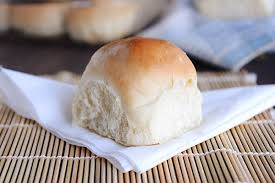 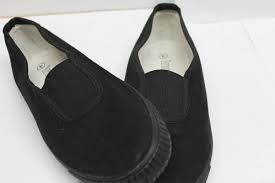 8
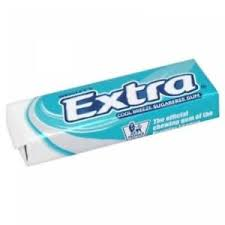 5
6
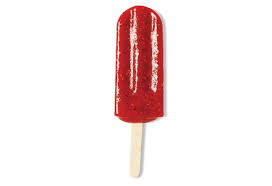 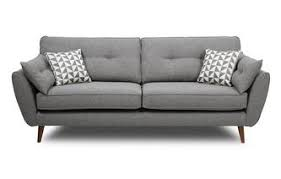 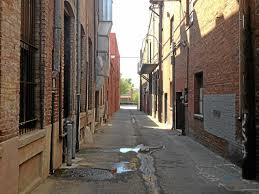 7
Introduction to Accent and Dialect Study - lexis
So the Standard English (see note below) terms for the items are on the left of the table below, some alternatives you may have said if you are from Lancashire are listed on the right.
Standard English
The dialect normally used in writing and spoken by the most powerful and educated members of the population. It is a minority dialect, spoken by perhaps 12-15% of the population.  About 7-12% of Standard English speakers speak it with a regional accent like Huw Edwards the newsreader, (Standard English – Welsh accent). 
(P Trughill English Dialects)
Introduction to Accent and Dialect Study - lexis
Here’s another video clip to watch. It helps us understand how dialects can be confusing for foreign learners of English. Here’s Korean Billy trying to help out his Youtube followers with Lancashire English! (You’ll be pleased to know that Korean Billy does many other regional English Dialects! Just look for him on Youtube.)

TASK 
Think of some local expressions you might use which could be confusing for a foreign learner of English. Write a brief explanation of them. For example ‘It’s cracking flags’ for it being really hot. You’d definitely have to explain that the word ‘flags’ in the phrase relates to flagstones used for pavements and not things you wave at events!
Introduction to Accent and Dialect Study - Grammar
The final area we will look at is Grammar. Read carefully the definition of Grammatical variation given below and the note about how linguists refer to grammatical variation:

Grammatical variation
Grammar is the structure of a language or dialect. It describes the way individual words change their form, such as when play becomes played, to indicate an event in past time. 
Grammar is often paired with syntax, the way words are combined to form phrases or sentences - basically the order words go in.  To make things easier, we normally use ‘Grammar’ to talk about both. Look at these pairs of sentences:

1a “I were stood in the queue…”
1b “I was standing in the queue…”

2a “I’ll not do it.”
2b “I won’t do it.”

One of each pair is Standard English, the other is non-standard English (see note) – it’s an example of what a Lancashire dialect speaker might say. I’m sure you will spot which is which! As you progress through the course you will learn how to linguistically describe these differences using grammatical terminology. 
If you would like to challenge yourself and see what you already know about grammar, see the extension task on the last three slides of this presentation.
NOTE
There is no wrong and right
Many people who haven’t studied language in the detail you will be doing will often talk about ‘right’ and ‘wrong’, or ‘correct’ and ‘incorrect’ grammar. They are normally only thinking about Standard English (remind yourself of the note on slide 6). Linguists therefore prefer the terms, ‘standard’ and ‘non-standard’ English.  Over the course we will explore these differing attitudes to English grammar.
Introduction to Accent and Dialect Study – recap and extension tasks
Key learning points
The difference between accent and dialect
How dialect and accents show differences in pronunciation, lexis and grammar.
No one dialect is linguistically better that another – they are just different! 
Work at Home
Talk with your parents and grandparents about their accents and dialects. Ask them if they can think of any dialect words or dialect expressions that people used to use and that aren’t heard as much among your generation. Ask them if they think that people’s local accents are as strong as they used to be. Note down what they say and bring this to the next lesson.
Introduction to Accent and Dialect Study – Grammar extension task
More detailed explanation of Grammatical variation

“ happen she were wearing a mask ”
The construction she were wearing a mask might sound unusual to some ears, but in some dialects in northern England and the Midlands, many speakers indicate the past tense of ‘to be’ by saying I were, you were, he, she and it were, we were and they were. This means the verb is unmarked for person, while speakers of Standard English differentiate by using I was, she/he/it was and they/we were. Some dialects, perhaps particularly those in the South East of England, favour a similarly unmarked version using the singular form of the verb I was, you was, he, she and it was, we was and they was. 

There is no wrong and right
We should avoid the temptation to draw misguided conclusions about what is ‘correct’ and ‘incorrect’ grammar. The northern and southern dialect patterns are more regular than Standard English, and indeed mirror the model for every other verb — consider I played, you played, I went, you went and so on. Linguists therefore don’t talk about ‘right’ and ‘wrong’ grammar but make a distinction between standard and non-standard grammar, where Standard English refers to what many people consider a prestigious form, mainly because people in positions of authority use it and because of its universal acceptance as the written norm. 
(from the British Library website.)
Introduction to Accent and Dialect Study – Grammar extension task
Depending on where you live in the country you may hear the following dialect expressions. The table shows the difference between the Standard English version and the dialect versions.
TASK identify what type of words (e.g. verbs, nouns etc.) create the difference between the two versions of the statements. They are in bold to help you. If you are unsure, look up the word in a good dictionary (online or paper!) next to it, it will say what word class it belongs to. See below right for a dictionary entry example and note on abbreviations used in dictionaries)
Common dictionary abbreviations for word classes
n = noun
v = verb
adj = adjective
adv = adverb
pron = pronoun
prep = preposition
conj = conjunction
det = determiner
Example dictionary entry

Happy adjective
UK  /ˈhæp.i/ 
US  /ˈhæp.i/
happy adjective (PLEASED) 
A1feeling, showing, or causing pleasure or satisfaction

From Cambridge English Dictionary
Introduction to Accent and Dialect Study – Grammar extension task
Grammatical differences between dialects
You should have noticed that in several of the examples the form of the verb is different. This is true for 1,3,4,5 and 7
3 has two differences – the second one is the use of ‘no’ as a determiner. It creates what is known in English as a double negative.
In example 2 it is a different relative pronoun 
In example 6 it is the noun – many dialects do not pluralise some nouns.